Professor Richmond Sarpong
Department of Chemistry, University of California at Berkeley
Born in Ghana
B.S. Chemistry, Macalester College
Ph.D. Princeton University
Postdoctoral, California Institute of Technology
Full Prof. and Exec. Assoc. Dean at UC-Berkeley
Alfred P. Sloan Fellow
Dreyfus Teacher Scholar Award
ACS Cope Scholar Award
Mukaiyama Award
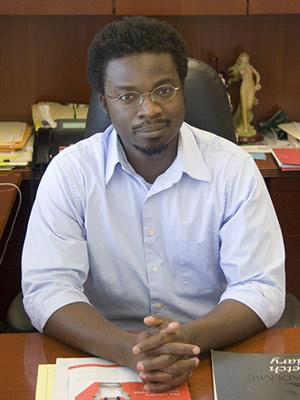 Check out the inspiring Ted talk on Richmond’s experiences 
growing up in Ghana and the way it impacted his career decisions.
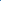 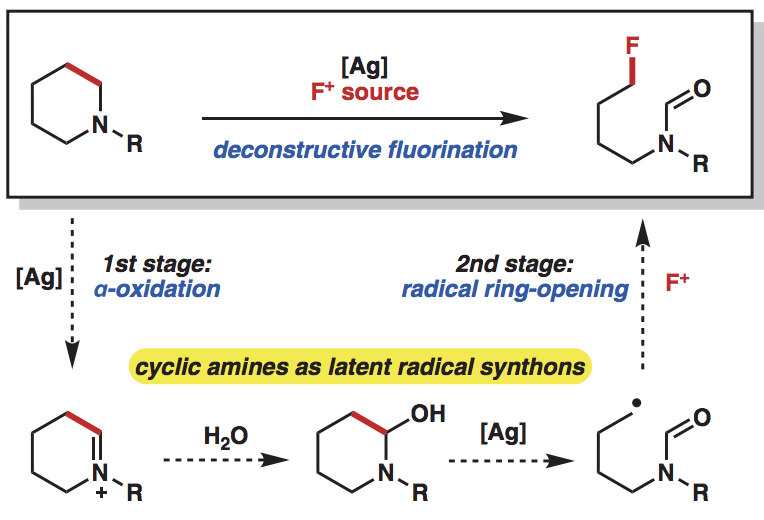